Bringing the Vision to Life
Listening to Learn
Leveraging Diversity through Inclusiveness
Communication
Generations in Scouting
Coaching & Mentoring
Leading to Make a Difference
Servant Leadership
Leaving a Legacy
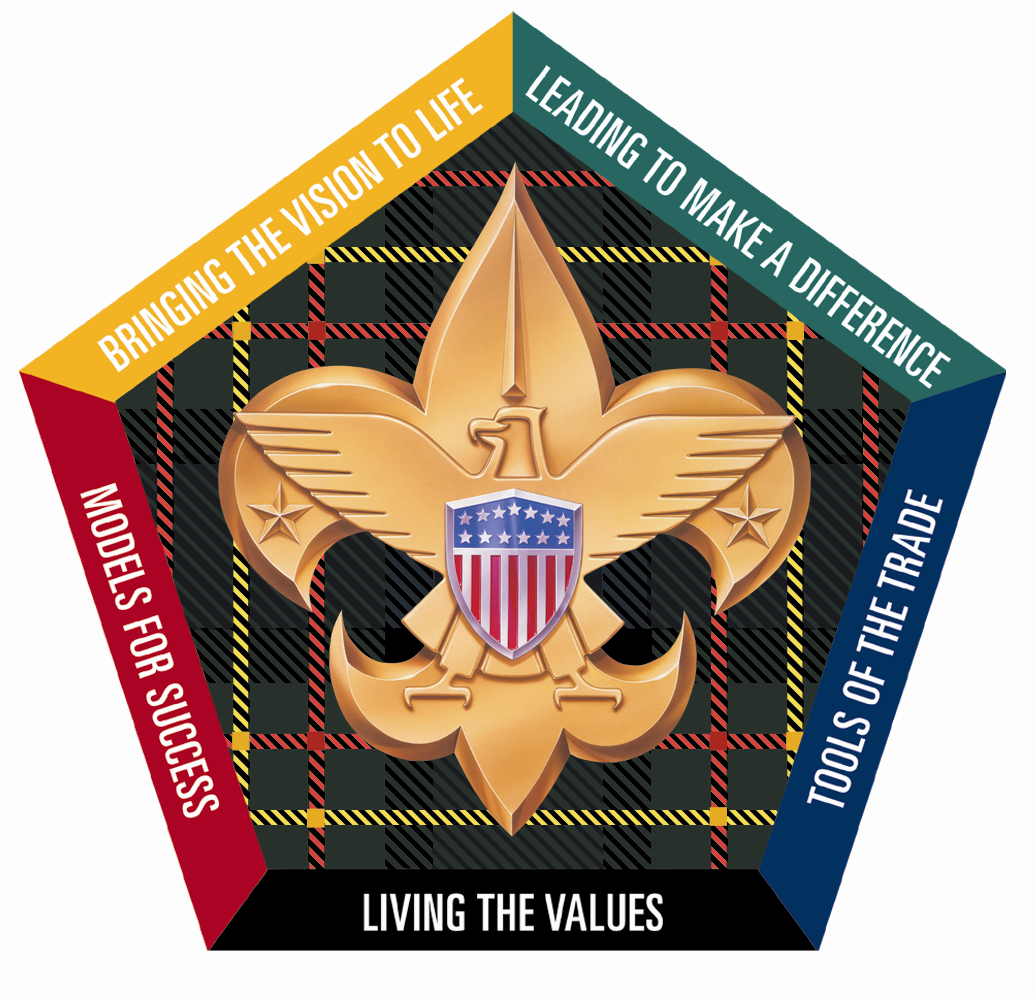 Tools of the Trade
Project Planning
Leading Change
Problem Solving & Decision Making
Managing Conflict
Self Assessment
Models for Success
Stages of Team Development

The Leading EDGE/The Teaching EDGE
Troop, Patrols
Gilwell Gazette
Patrol Project
Ticket
WB Handbook
Living the Values
Values, Mission & Vision
Worship • Conservation
Fun!
Gilwell Field; Flags
Blue & Gold; Venturing
Campfires, Games
Camping; Leave No Trace
[Speaker Notes: I know this slide is a bit busy, but . . . 

Around the WB for the 21st Century pentagon are the topics and methods I just highlighted.

By the time we reach our sixth day together, we will have completed our pentagon,

More importantly, you will have learned much that will be helpful to you personally and to you in you Scouting role

Much of this you will be able to take back with you and to put to immediate use in Scouting, at work, and perhaps at home!]